Борьба с телекоммуникационным мошенничеством
Вадим Тимофеев,
менеджер по защите и развитию проектов голосового трафика
Службы гарантирования доходов и противодействия 
телекоммуникационному мошенничеству Tele2
Социальный инжиниринг – наиболее массовый вид телекоммуникационного мошенничества
Способы использования мобильных номеров операторов РФ
SIM-карты операторов
Подмена номера
Tele2 применяет эффективные методы для предотвращения нелегального трафика
Фильтрация входящего трафика аналитическими методами для борьбы с вызовами мошенников.
Верификации голосового трафика операторов для борьбы с подменой номеров.
SIM-карты операторов
Подмена номера
Верификация трафика – защита от подмены номера
Sim-карты операторов
Подмена номера
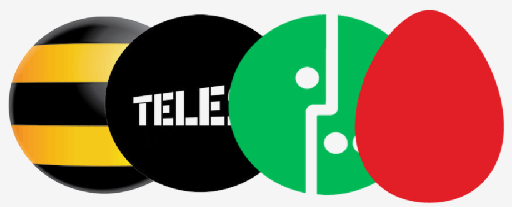 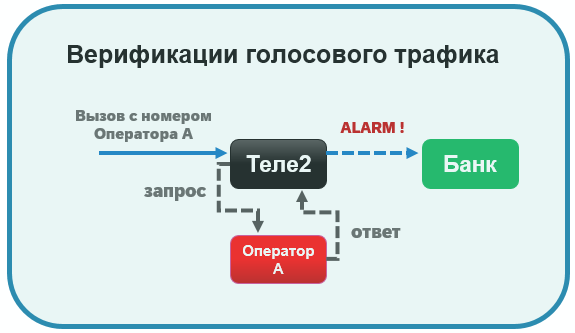 Фильтрация входящего трафика аналитическими методами для борьбы с вызовами мошенников.
Верификации голосового трафика
Полностью развернуты
ЕПВВ
Tele2
Начнет разворачиваться 
с 01.01.2023 г.
Это дает ценные триггеры о возможном мошенничестве
Sim-карты операторов
Подмена номера
Фильтрация входящего трафика
Верификации голосового трафика
система 
«Банковский антифрод»
Система «Банковский антифрод» позволяет Tele2 взаимодействовать с банками
ФРОД вызов
ALARM !
БАНК
Тele2
список 
фродовых номеров
ЦБ
МВД
Абоненты
Прочее
Спасибо